Design Review Presentation
Scientific SharkCeleste Smith, Srushty Changela, Rahil Ajani, Nicholas Nguyen, Richard Nguyen, Kombundit Chitranuwatkul
[Speaker Notes: http://eceseniordesign2020fall.ece.gatech.edu/deliverables/proposalpresentation/2014fall/Christinas%20PDR%20lecture%20slides%20spring%202011a.pdf]
Background
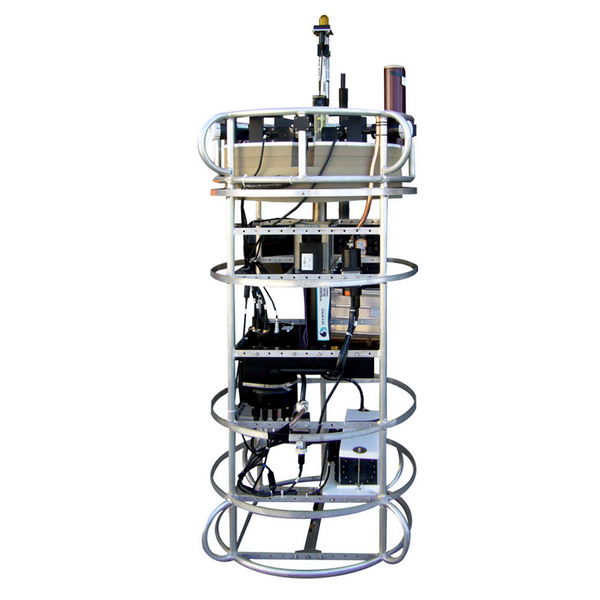 Prince William Sound, Gulf of Alaska
Exxon-Valdez Oil Spill (1989)
Environmental monitoring: Autonomous moored profiler
Current Problems:
Remotely charge battery
Data transmission capability
Proprietary system
[Speaker Notes: Por]
Agenda
High Level Overview of Prototype
Power Generation
Battery Communications
Example Sensor, Compass
Wireless Communications
User Interface
Path to Completion, Schedule
Cost Analysis
[Speaker Notes: Por]
Block Diagram of Planned Prototype
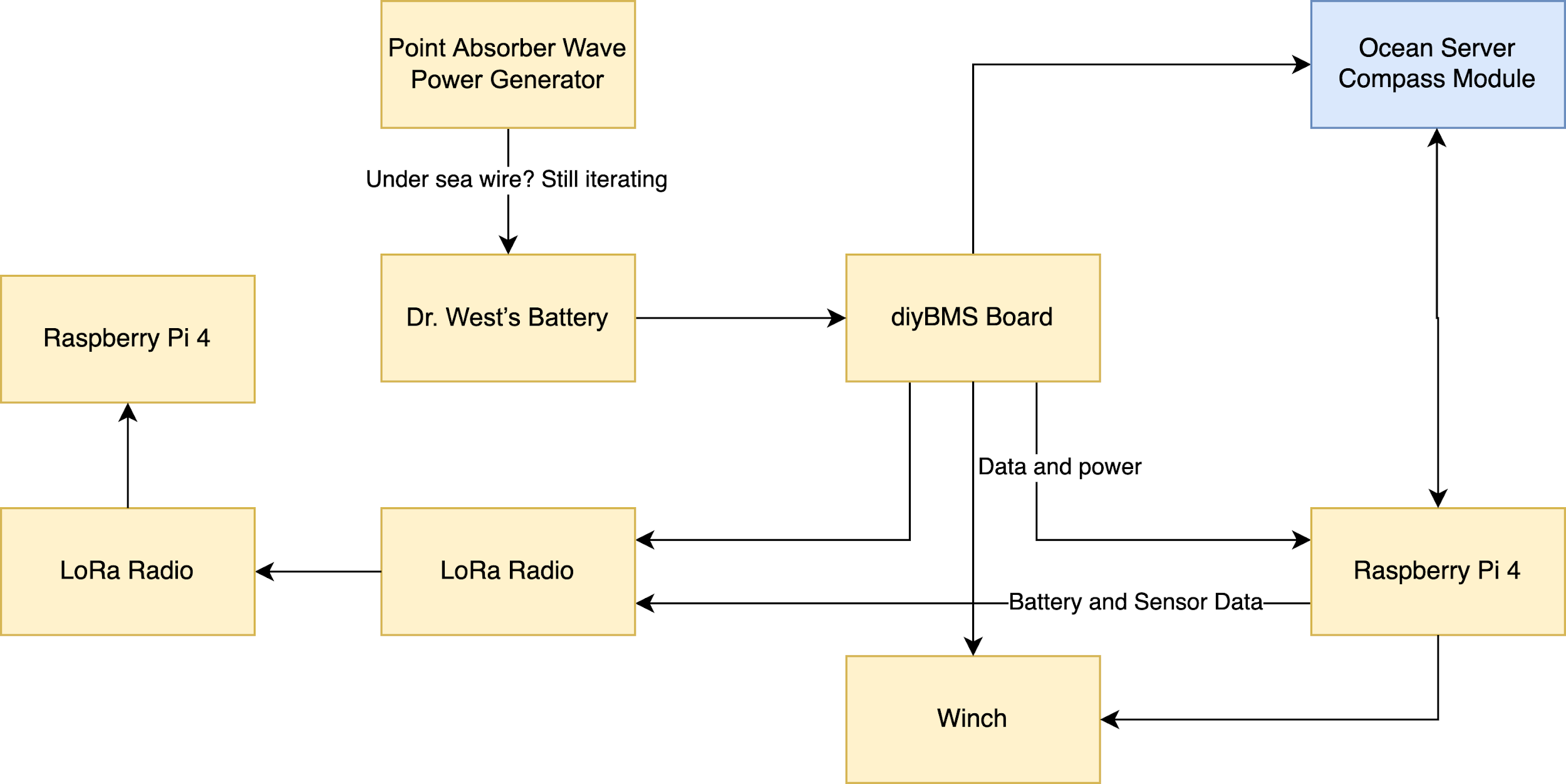 [Speaker Notes: Celeste]
Power Generator
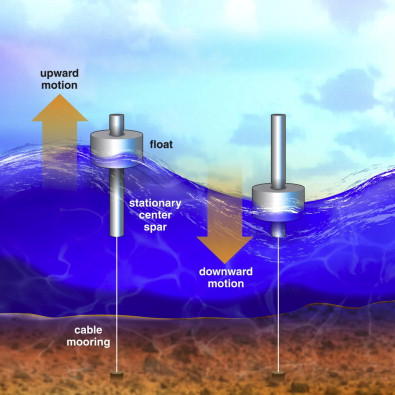 Point absorber instead of wave attenuator 
Structure
Buoy
Magnets in the middle tube
Stator float moving based on waves
Plates (doughnuts) to keep stator in place
Mooring to the seabed
Generator -> Charging system -> Battery
Visual example of point absorber
[Speaker Notes: Rahil
Image Reference: https://www.sciencedirect.com/science/article/abs/pii/S1364032111005351]
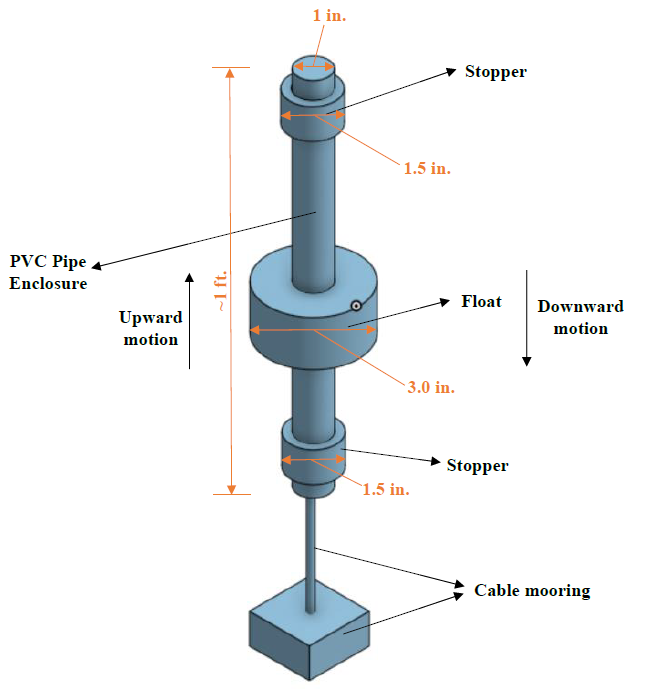 Power Generator Visual
Inside PVC:
Magnets stacked within
Inside Float:
DIY coil stators
3D print custom doughnuts and float
Mooring:
Cable and weight
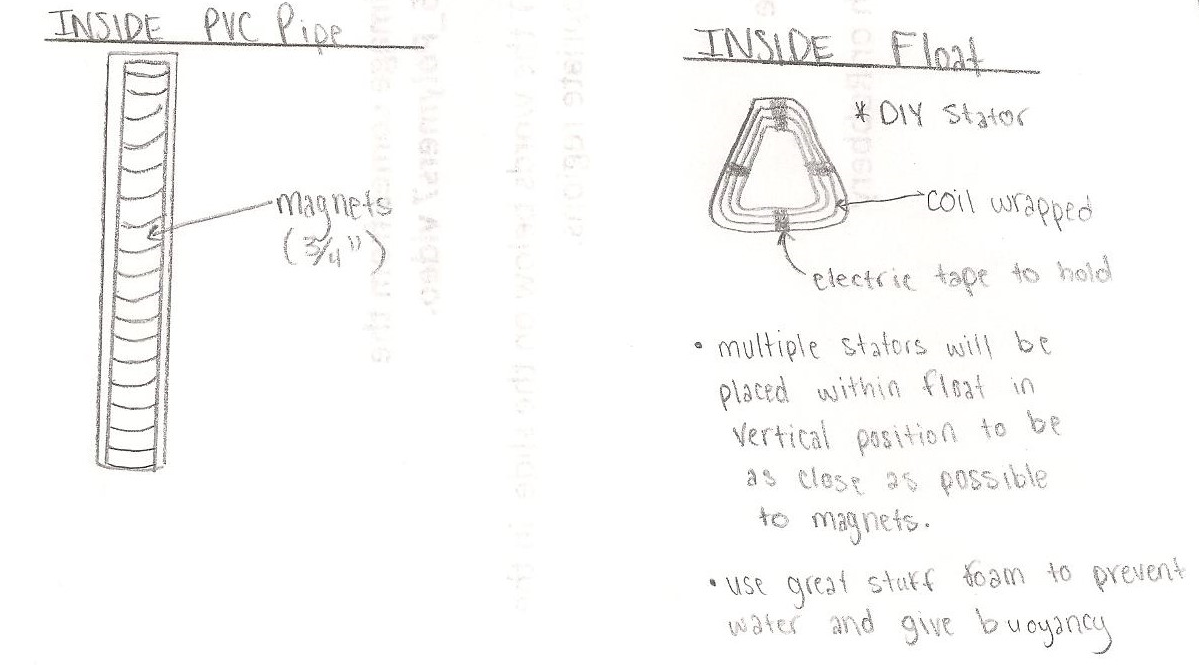 [Speaker Notes: Richard]
Software/Hardware Integration
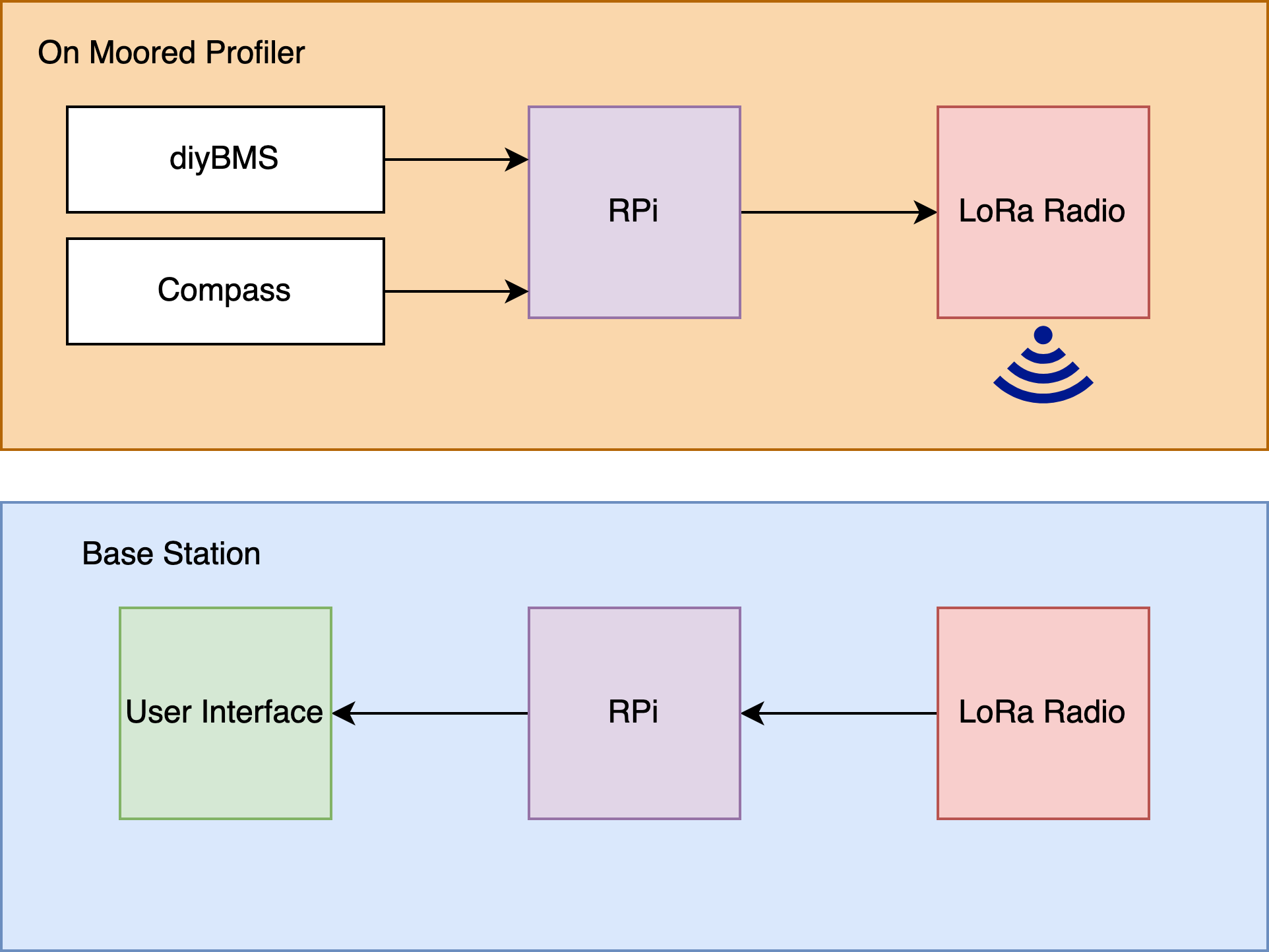 [Speaker Notes: Nick]
Battery Communication
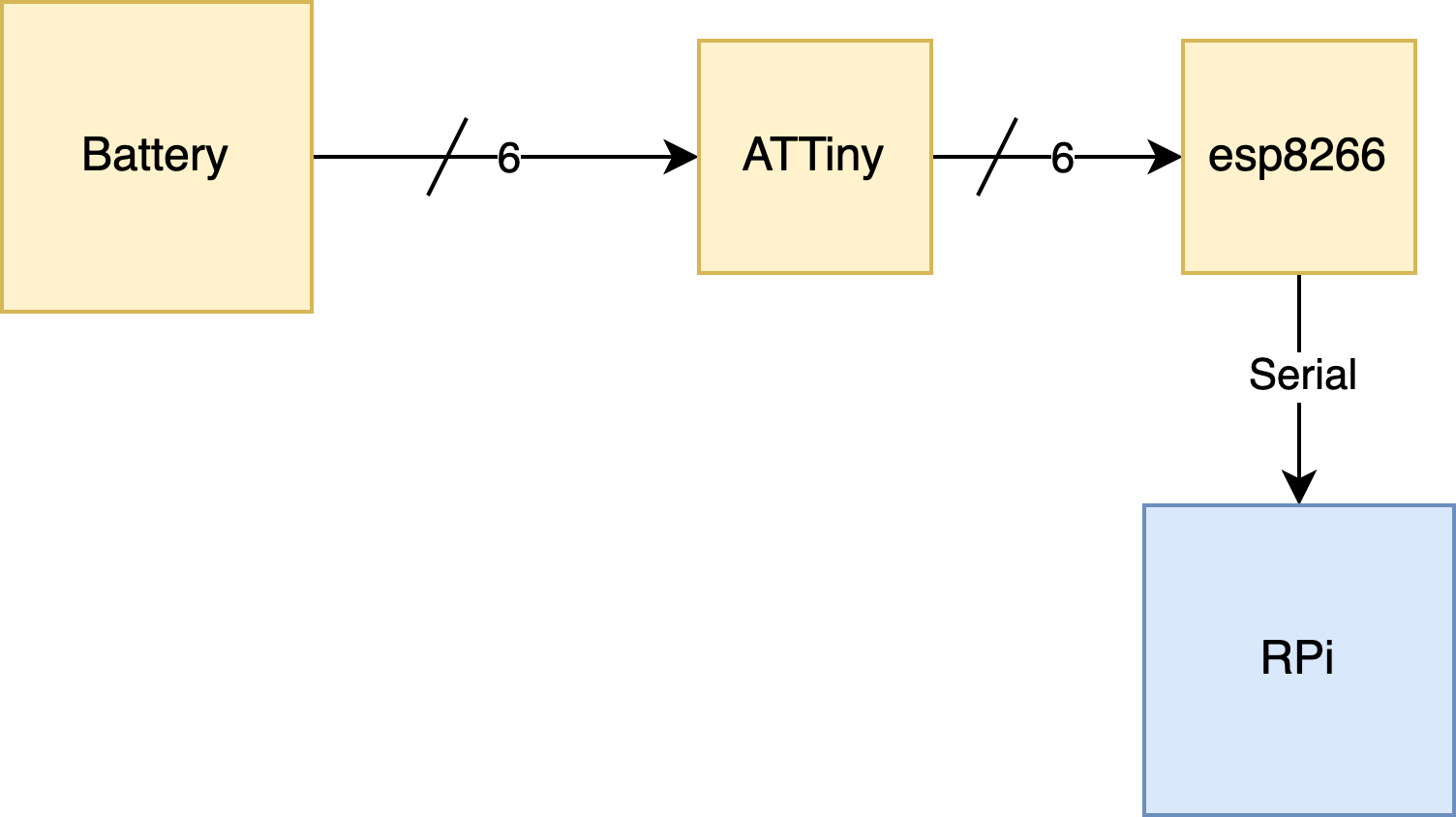 /  8
/  8
Existing diyBMS code for the yellow boxes
Creating a bridge to the RPi
Use pyserial to get for each cell:
Temperature
Voltage
Current
Have code for RPi, need to test integrating it with physical board
[Speaker Notes: Celeste]
Compass
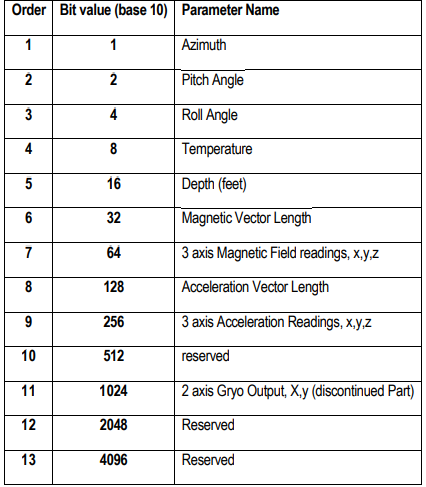 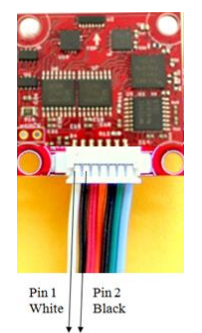 OS Compass
List of parameters from the compass
[Speaker Notes: Srushty]
Radio
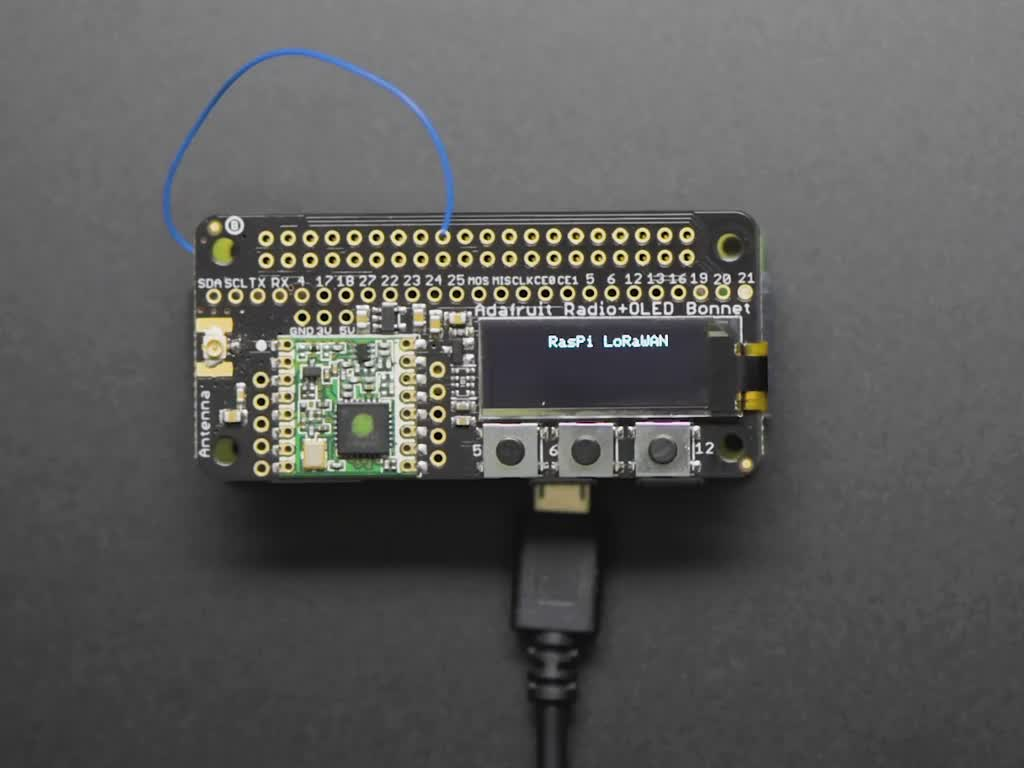 Long range (LoRa) transmission of packets,							 low power consumption
I2C protocol, 915 MHz but can be configured to 						other frequencies
Can utilize LoRaWAN (longer distance)
Still need to:
Send/receive information from battery management					 system and compass
Adafruit LoRa Radio Bonnet RFM95W
[Speaker Notes: Nick]
Radio
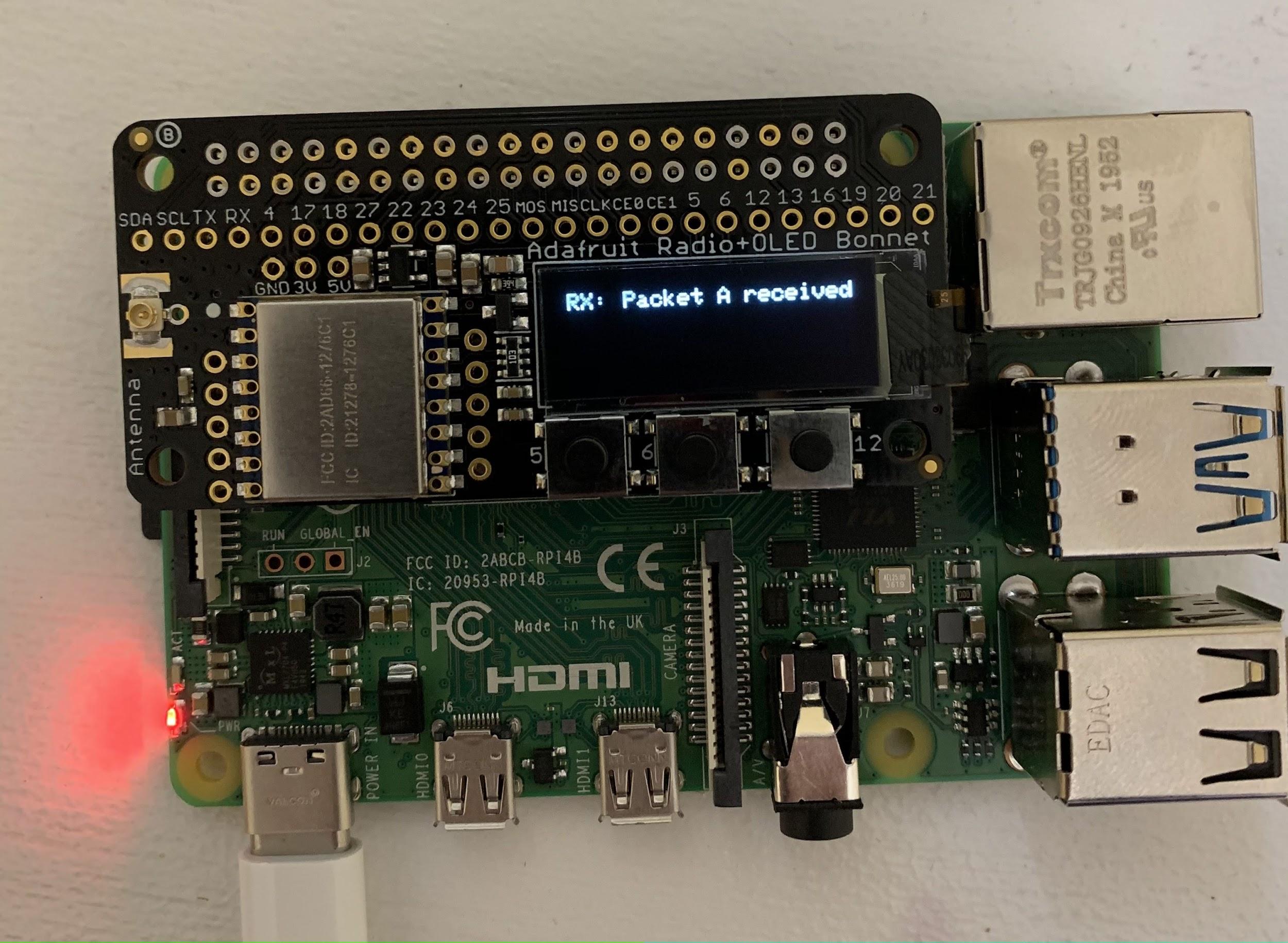 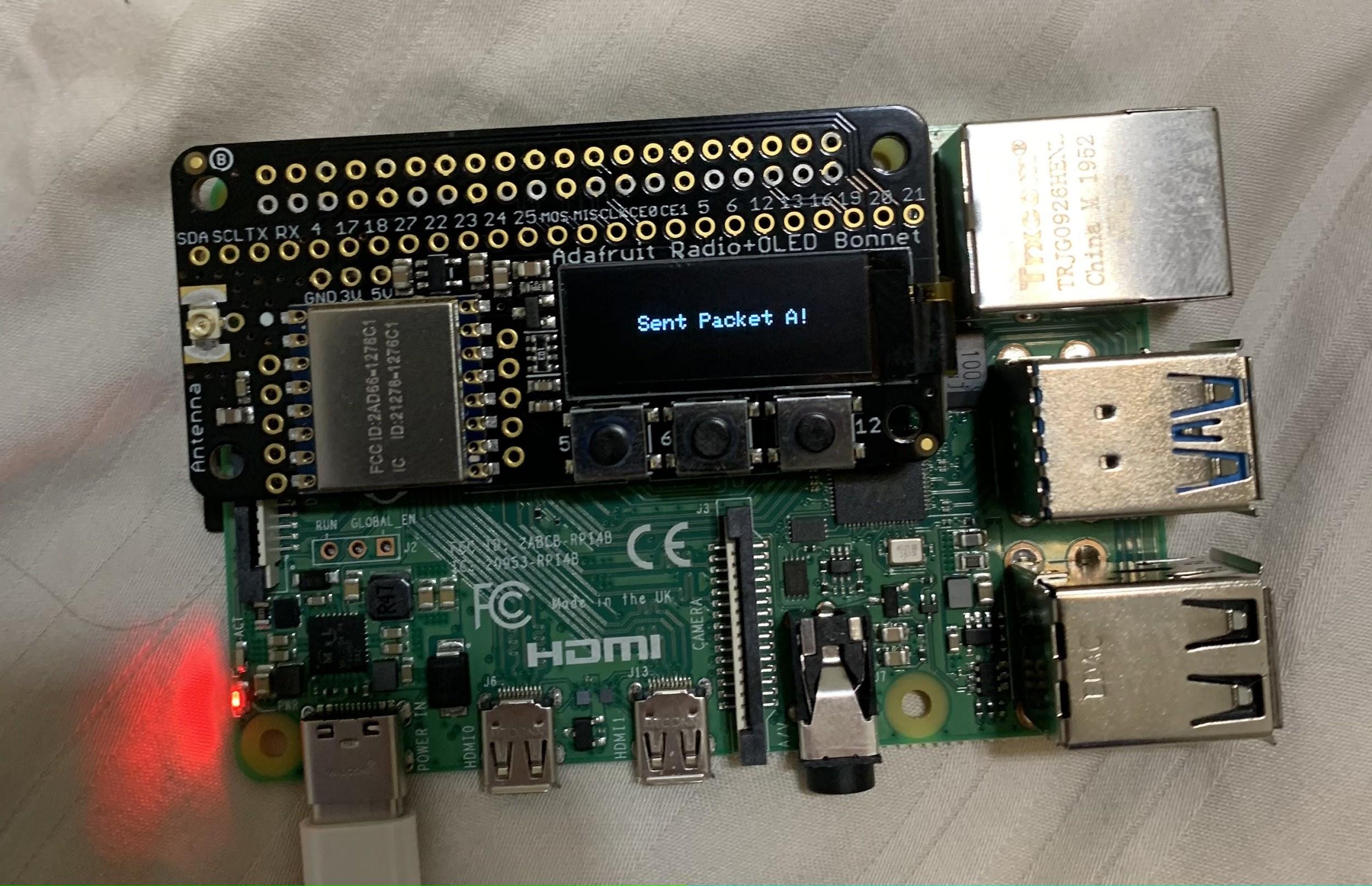 ~4s
~1km
Radio 1 sends packet A
Radio 2 receives packet A
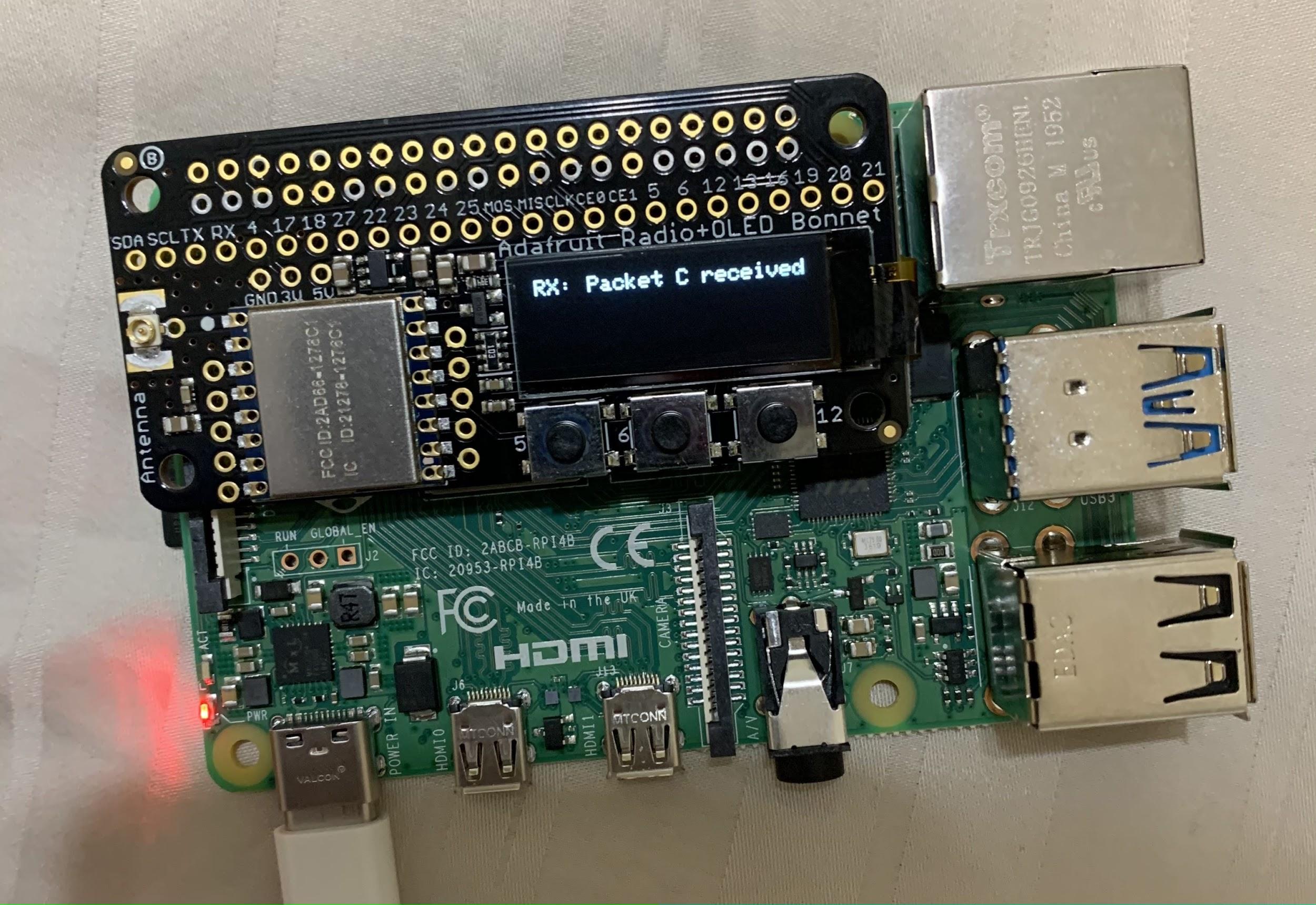 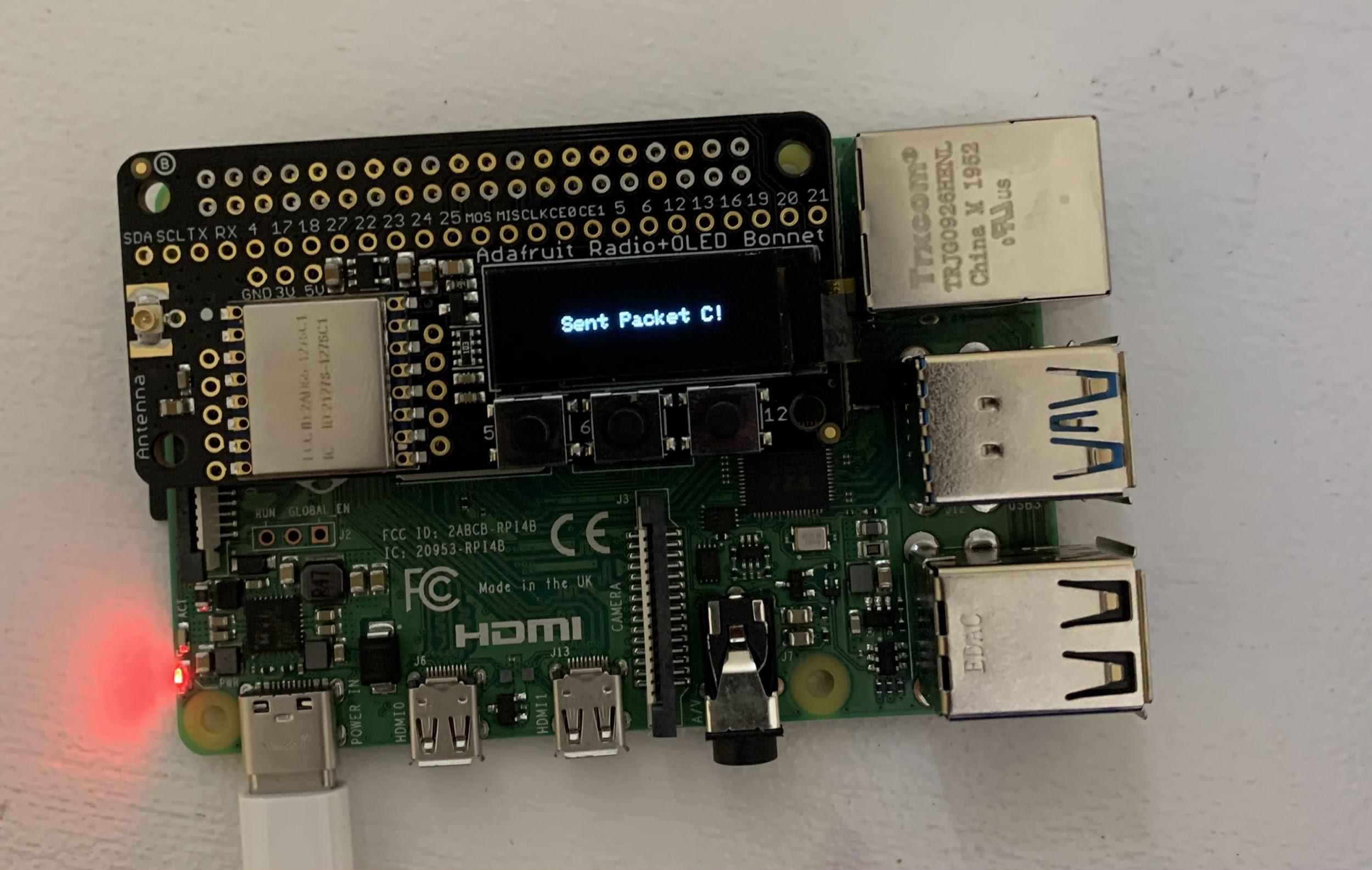 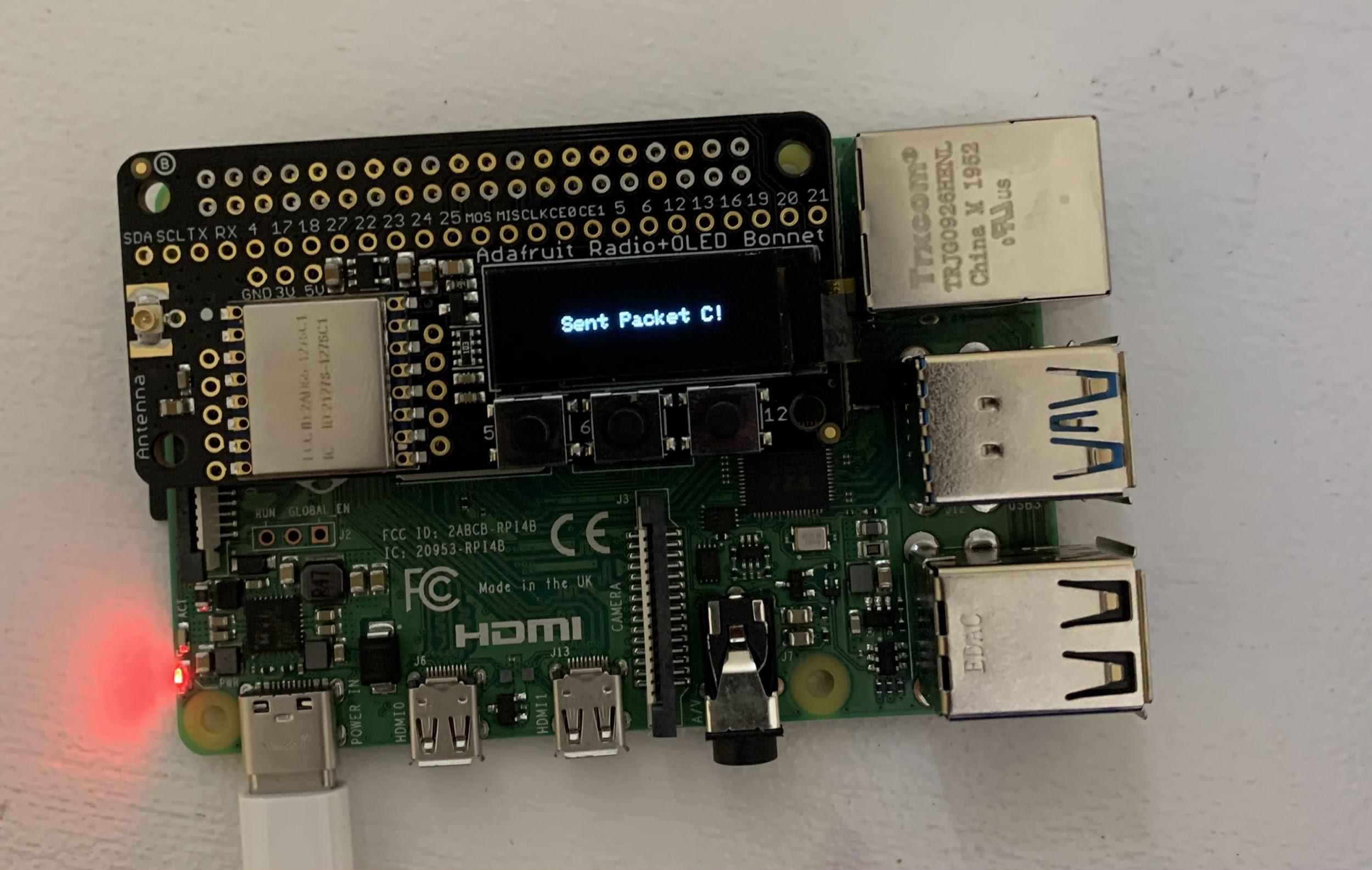 ~4s
~1km
Radio 2 sends packet C
Radio 1 receives packet C
[Speaker Notes: Nick]
User Interface
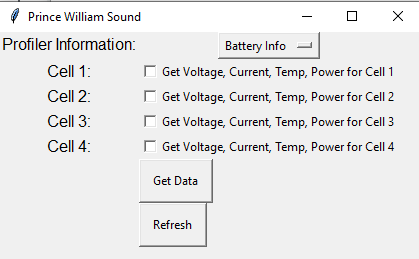 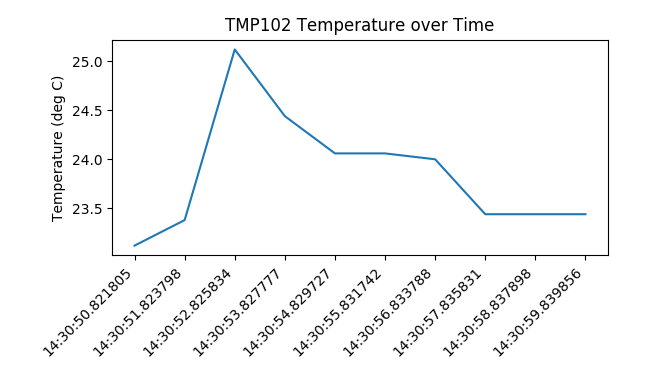 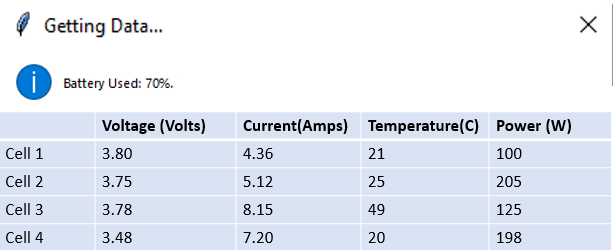 Future GUI plans
Current GUI example
[Speaker Notes: Srushty]
Pathway to Success: Schedule
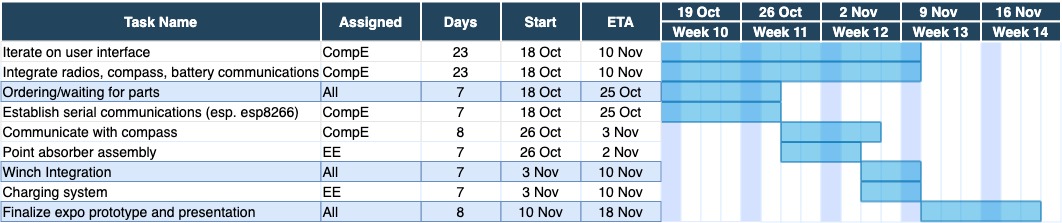 [Speaker Notes: Richard]
Cost Analysis: Bill of Materials
[Speaker Notes: Por]
Reference
https://ocean-server.com/wp-content/uploads/2018/08/OS5000_Compass_Manual.pdf
Thank You!
Any Question?